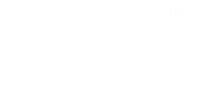 Livermore Maintenance Site Alternatives
Site #1
Advantages
Site is six miles closer to Hwy 287 for material deliveries, employees, and access during inclement weather.
County purchased the 35 acre property in 1987 for future replacement of Livermore maintenance facility.
Site infrastructure is partially screened from CR 74E by terrain.
Good sun exposure during winter months.
Works better for snow removal.  Less Overlap with plow routes.

Disadvantages
Two residential homes have direct sight lines of the site.
Overhead power lines extend through the site, a section of the distribution line may need to be relocated during construction.
Site is located on a minor curve of CR 74E.  County would construct turn lanes and acceleration/deceleration lanes.
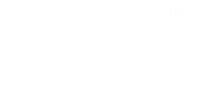 Livermore Maintenance Site Alternatives
Site #2
Advantages
No residential homes adjacent to the site.  
When snow events occur at higher elevations only, site is located closer to roads needing snow and ice control services.
Site access is located along relatively straight section of CR 74E.

Disadvantages
Site topography does not accommodate screening from CR 74E.
Site is six miles farther from Hwy 287 for material deliveries, employees, and access during inclement weather.
State Wildlife Area across the road.  
Most service vehicles exiting site must immediately climb McNey Hill.  Slow and hard on trucks, and requires longer acceleration/deceleration lanes. 
Site design and construction more costly than Site #1.